Navigating a Mental Health Crisis
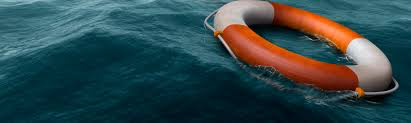 Presenter: 
Suzanne G. Martin PsyD, ABPP
Licensed Psychologist

October 16, 2019
[Speaker Notes: Thank you Julie. OK Let’s get started. Since I don’t want this to be ”death by Powerpoint”, I’ll be including questions and cases. I hope this can be interactive and that we call all learn something!]
Learning Objectives
During this session participants will learn:

Recognize the signs of declining mental health
Learn 3 helpful ways to intervene during a mental health crisis
Learn actions to avoid during a mental health crisis
Identify professional, social, peer and self-help resources that can be helpful
Identify research supporting best practices in the area of crisis intervention
[Speaker Notes: Brief review of the learning objective – we also added a 5th one for available research on this topic]
Polling question
YOUR POSITION:

CMHC
TEAP
Other Health Care Provider 
Counselor
Security
Residential staff
Administrative
Other
[Speaker Notes: Since this platform doesn’t do polling well, just type in your position so I have an idea of the diversity of the group.]
Crisis vs. emergency
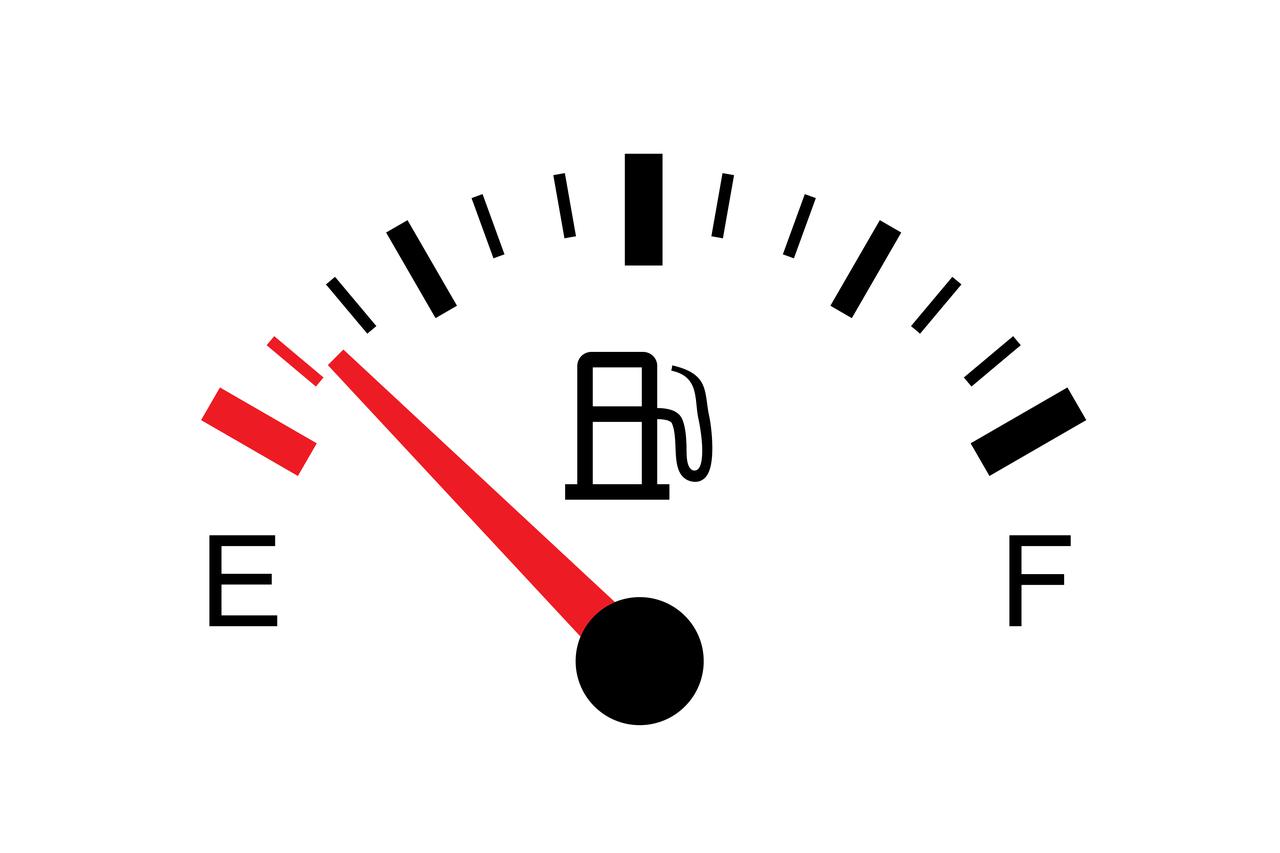 [Speaker Notes: Ok so we are going to look at Mental Health Crises. In other words, how to intervene before you have a life and death emergency.]
What is a mental health crisis?
A mental health crisis is any situation in whicha person’s behavior puts them at risk of hurting themselves or others and/or prevents them from being able to care for themselves or function effectively in the community.
[Speaker Notes: So what is a mental health crisis? A mental health crisis is basically  a non-life-threatening situation in which a person experiences an intensive behavioral, emotional, or psychiatric response triggered by a precipitating event. The person may be at risk of harm to self or others, disoriented or out of touch with reality, functionally compromised, or otherwise agitated and unable to be calmed. 

If untreated a mental health crisis can easily become a mental health emergency.]
An individual in crisis may experience…
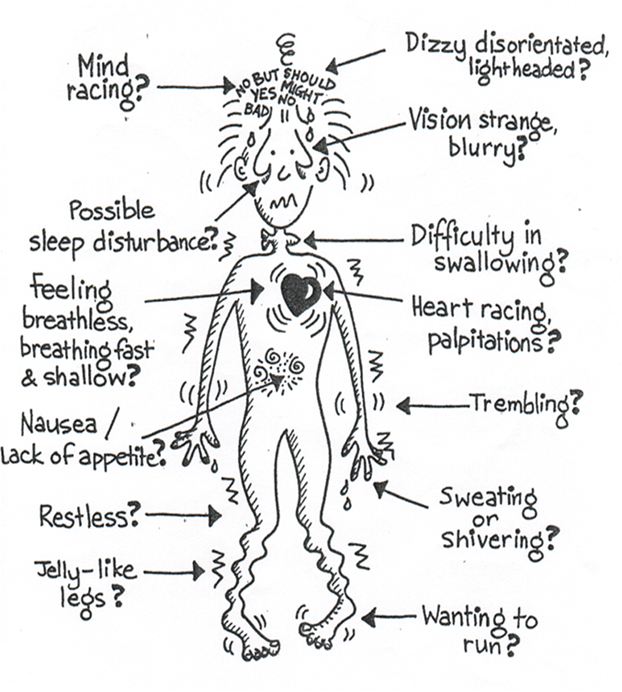 [Speaker Notes: Think of the last time you were really shaken by something. How did your body respond? Did you have trouble responding? Problem Solving?

Well that is what is going on with someone who is having a mental health crisis. Their body is setting off alarms, their sympathetic nervous system is in overdrive and they aren’t thinking clearly. It’s pur fight or flight.]
Crisis Warning signs
Rapid mood swings
Increased agitation, destroys property 
Abusive behavior to self and others
Isolation from school, work, family, friends 
Loses touch with reality
Paranoia 
Inattention to hygiene
[Speaker Notes: But there are warning signs:
♦  Rapid mood swings, increased energy level, inability to stay still, pacing; suddenly depressed, withdrawn; suddenly happy or calm after period of depression 
♦  Increased agitation verbal threats, violent, out- of-control behavior, destroys property 
♦  Abusive behavior to self and others, including substance use or self-harm (cutting) 
♦  Isolation from school, work, family, friends 
♦  Loses touch with reality (psychosis) - unable to recognize family or friends, confused, strange ideas, thinks they’re someone they’re not, doesn’t understand what people are saying, hears voices, sees things that aren’t there 
♦  Paranoia – fearful that others want to hurt them
♦  Inattention to personal hygiene – not bathing, brushing hair – particularly in someone who is usually well or adequately groomed



It’s important to be aware of how long the changes in personality or daily functioning have been occurring and how much difficulty they’re causing. This level of detail can be important for the health care professional to know.]
Consider for CMHC or TEAP referral
excessive or inappropriate anger, 
behavioral or emotional change, 
withdrawal 
sleep or eating disturbance
change in hygiene or appearance, 
alcohol or drug abuse, 
expressing unusual thoughts or behaviors 
marked decline in academic performance.
[Speaker Notes: Students who exhibit any of these signs should be referred for further evaluation:

Can you think of other considerations?]
Immediate Crisis
Be aware of the location of the nearest telephone 
If you are concerned for your safety or that of others, call 911 immediately or instruct another to call 911
Be familiar with Job Corps resources:
Treatment Guidelines for Suicidal Threats and Behavior and Psychosis
Symptom Management Guidelines for Unusual Behavior and Suicide
Critical Incident Plan
[Speaker Notes: ♦  Is the person in danger of hurting themselves, others or property? 
♦  Do you need emergency assistance? 
♦  If you are a teacher of non-mental heath staff, Do you have time for a phone call for  guidance and support from a mental health professional? 

Treatment Guidelines for Suicidal Threats and Behavior and Psychosis
Symptom Management Guidelines for Unusual Behavior and Suicide
Critical Incident Plan]
SAMHSA Best practice guidelines formental health crises
The guidelines presented here define appropriate responses to mental health crises across these variables.  They were developed by a diverse expert panel (see below) that includes individuals with and without serious mental illnesses who are leaders within mental health professions and mental health advocacy.
https://store.samhsa.gov/system/files/sma09-4427.pdf
[Speaker Notes: So what are some best practices? Individuals experiencing mental health crises may encounter an array of people who try to intervene and help: family members, peers, healthcare personnel, police, advocates, clergy, educators and others. 

Too often, public systems respond as if a mental health crisis and danger to self or others were one and the same. A narrow focus on dangerousness is not a valid approach to addressing a mental health crisis.

While behaviors that represent an imminent danger certainly indicate the need for some sort of an emergency response, these behaviors may well be the culmination of a crisis episode, rather than the episode in its entirety. Situations involving mental health crises may follow trajectories that include intense feelings of personal distress (e.g., anxiety, depression, anger, panic, hopelessness), obvious changes in functioning (e.g., neglect of personal hygiene, unusual behavior) or catastrophic life events (e.g., disruptions in personal relationships, support systems or living arrangements; loss of autonomy or parental rights; victimization or natural disasters).]
De-escalation techniques
✔  Keep your voice calm 
✔  Avoid overreacting 
✔  Listen to the person 
✔  Express support and concern 
✔  Avoid continuous eye contact 
✔  Ask how you can help 
✔  Keep stimulation level low
✔ Offer options instead of trying to take control 
✔  Avoid touching the person unless you ask permission 
✔  Be patient 
✔  Gently announce actions before initiating them 
✔  Give them space, don’t make them feel trapped 
✔  Move slowly 
✔  Remove spectators
[Speaker Notes: A word about eye contact. Make eye contact but not continuous eye contact which can be unnerving.

And a few don’ts as well

✘  Don’t make judgmental comments 
✘  Don’t argue or try to reason with the person
✘  Avoid a power struggle


Will this work all the time? NO!]
help the individual  regain a sense of control
[Speaker Notes: In fact, research has shown “feeling out of control” to be the most common reason consumers cite for being brought in for psychiatric emergency care.12 An intervention that is done to the individual— rather than with the individual—can reinforce these feelings of helplessness. 

Bottom line: you want to help the individual regain control and that will probably take a little time.]
Helpful Communication
Use eye contact 
Concentrate on keeping a calm tone of voice 
Avoid nonverbal gestures and hand signals that can be misread 
Speak slowly and clearly
[Speaker Notes: Verbal and nonverbal communication work together to convey a message. 
You can improve your spoken communication by using nonverbal signals and gestures that reinforce and support what you are saying. Non-verbal techniques include: relaxed body stance, eye contact – any others you can think of?]
active listening
Paraphrasing
Reflective listening: 
Summarizing: 
Open-Ended Questioning:
Using I-Statements:
Listening:
[Speaker Notes: Remmber Carl Rogers and active listening? Good time to put that to use here!

♦  Paraphrasing: putting into your own words what the other person has said; do this by using fewer words and highlighting the facts 
♦  Reflective listening: focusing on the feeling or emotion of what has been said; state back what you hear and see, while taking note of the nonverbal and verbal communication 
♦  Summarizing: restate the important points the other person said; do this after a person has spoken for a long period of time 
♦  Questioning: ask open-ended questions to clarify what has been said. 
♦  Using I-Statements: begin sentences with I-statements; doing that clarifies that you’re speaking from your point of view, conveys how you feel and are non-judgmental, you might say “I hear my loved one is...is that correct?” 
♦  Listening: focus on what the other person is saying without letting your own thoughts and feelings interfere; be open to what others suggest since they may have a good idea that you haven’t considered]
What not to say
✘  “We all go through tough times like these. You’ll be fine.” 
✘  “It’s all in your head. Just snap out of it.”
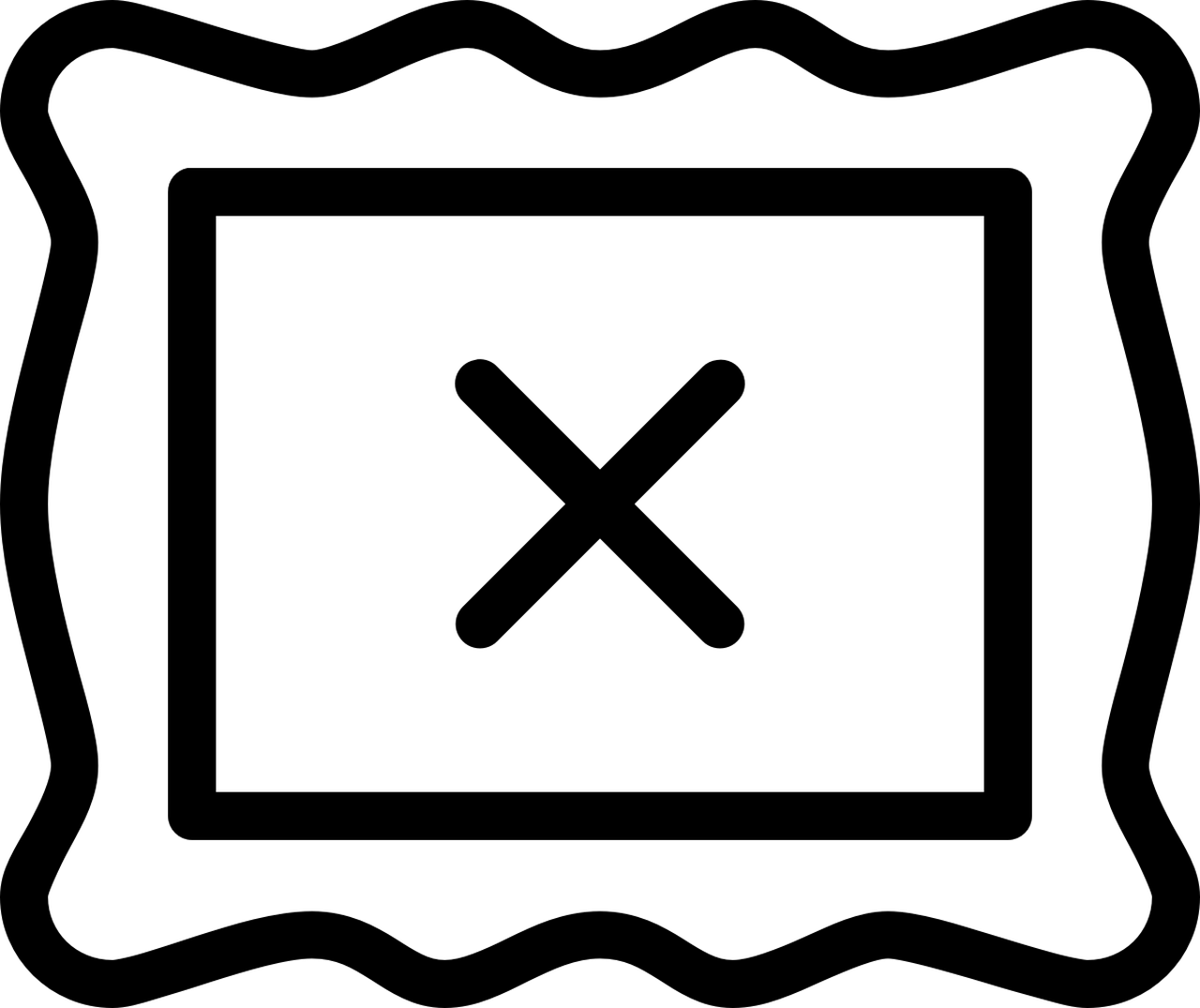 [Speaker Notes: Others? “We all have problems. A lot of people have it much worse”]
Things not to do
Don’t shout
Don’t criticize
Don’t argue
Don’t bait
Don’t stand over the person
Don’t block the doorway
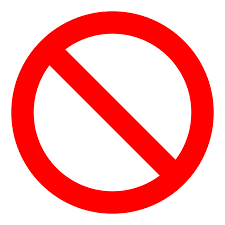 [Speaker Notes: Some things to avoid doing:
✘ Don’t shout or raise your voice. If the individual doesn’t appear to hear or be listeningto you, it’s not because he or she is hard of hearing. Other voices or sensory input is likely interfering or predominating. 
✘  Don’t criticize or make fun of the person. It can’t make matters better and may make them worse. 
✘  Don’t argue with others. This is not the time to argue over best strategies, allocate blame or prove a point. You can discuss the situation when everyone has calmed down. 
✘  Don’t bait the person. He or she may just act on any threats made if you do. The consequences could be tragic. 
✘  Don’t stand over the person. If the person is sitting down, you sit down (or stand well away from him or her). If the person is standing, keep your distance. 
Avoid direct, continuous eye contact or touching the person. Such contact may seem threatening. 
✘ Don’t block the doorway or any other exit. You don’t want to give them the feeling of being trapped.]
Do consider
✔ Complying with reasonable requests that allows the person to regain some sense of control.
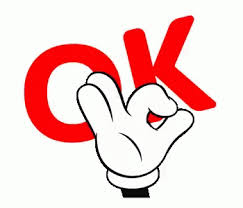 [Speaker Notes: Juicy Juice story…]
Suicide
[Speaker Notes: A few reminders about suicide risk and threats]
Information sharing
When there is a threat to self or others, there is a need to know.
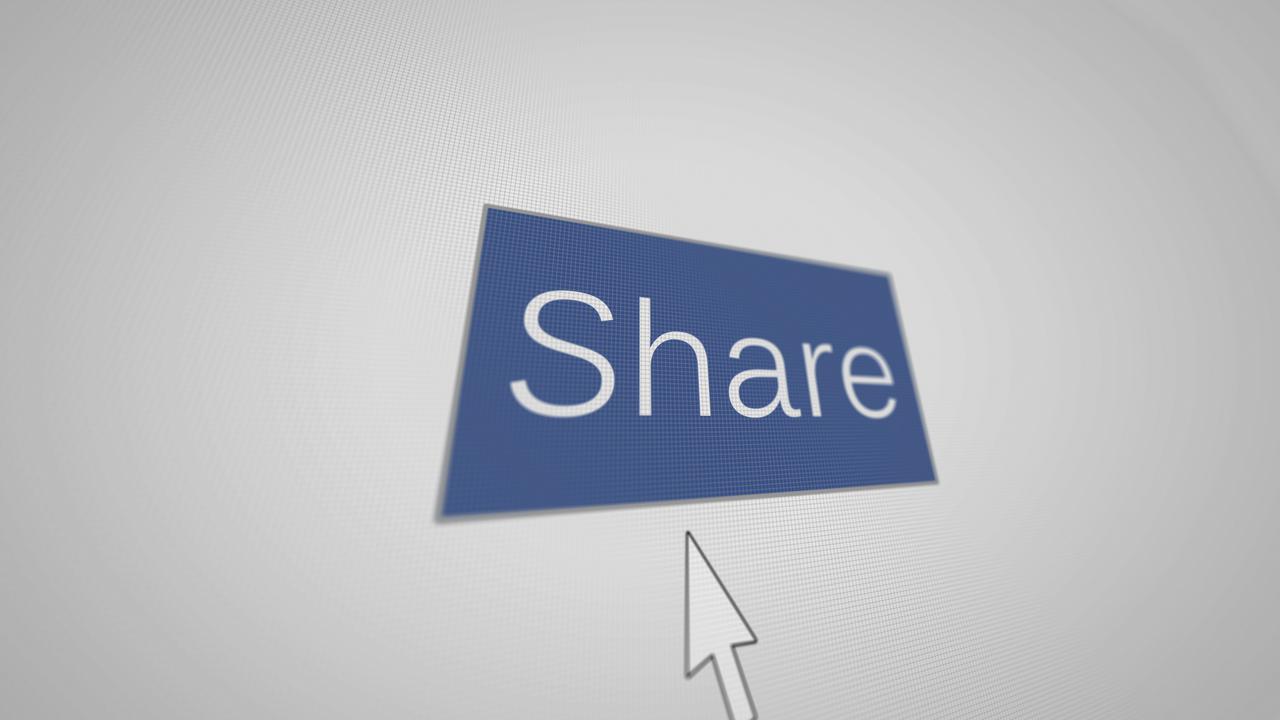 [Speaker Notes: First: Just a reminder. Your first responsibility is to keep the student safe]
Red Flags
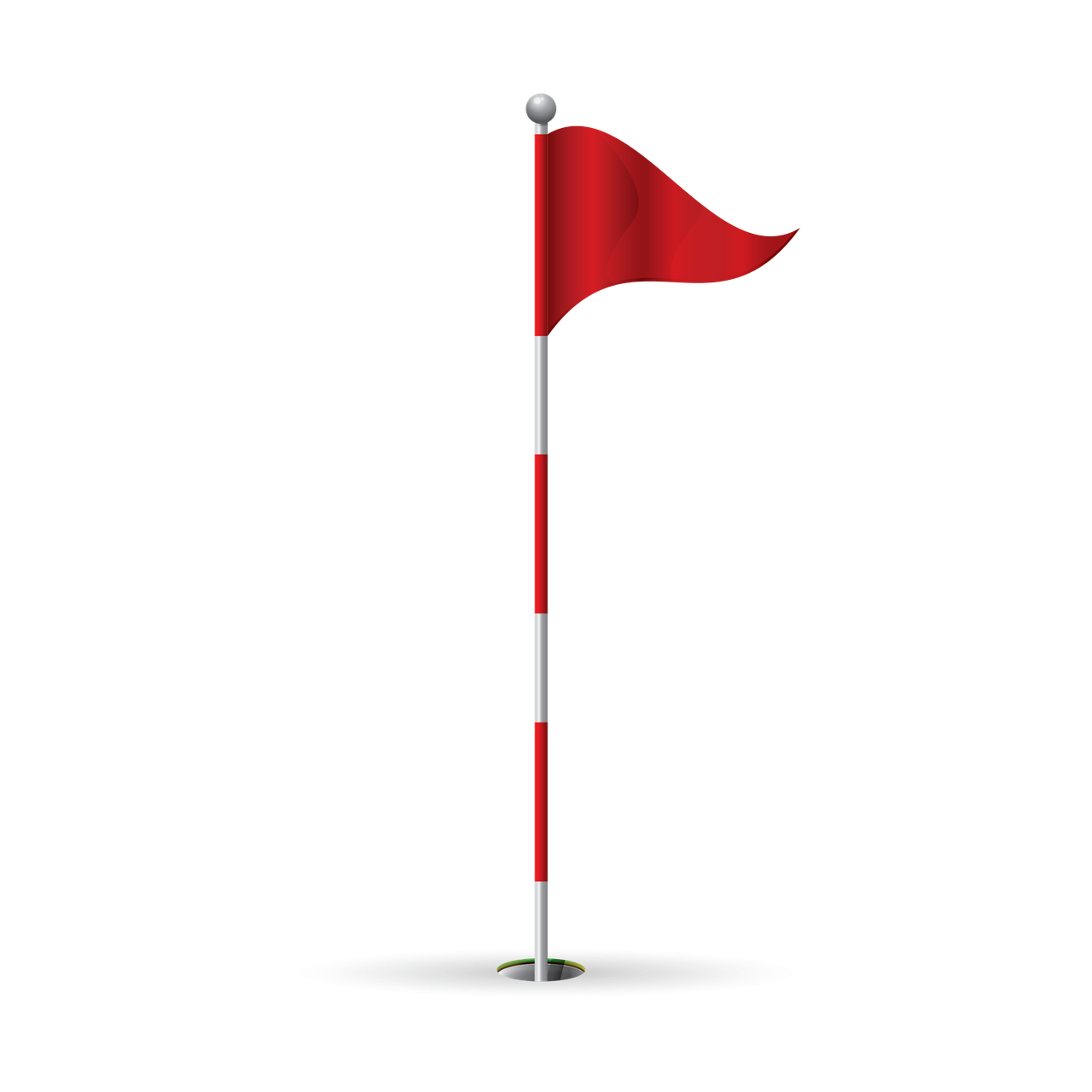 Dramatic changes in personality, mood and/or behavior 
Saying things like “Nothing matters anymore,” 
Withdrawal from friends and normal activities 
Failed romantic relationship 
Sense of utter hopelessness and helplessness 
History of suicide attempts or other self-harming behaviors 
History of family/friend suicide or attempts
[Speaker Notes: Red flags of course just increase the probability but they are NOT a certain precursor. Of everything on this list I consider hopelessness to be the biggest risk factor

What kind of events have you seen precede a suicide threat mental health crisis?

And of course sometimes there is no identifiable event.]
Warning signs of suicide
Giving away personal possessions 
Talking as if they’re saying goodbye or going  away forever
Taking steps to tie up loose ends, 
Stockpiling pills or obtaining a weapon 
Preoccupation with death 
Sudden cheerfulness or calm after a period of despondency
[Speaker Notes: Other signs?

But just because someone has done some of these things doesn’t mean they are planning suicide but again it could be a warning]
Risk of suicide
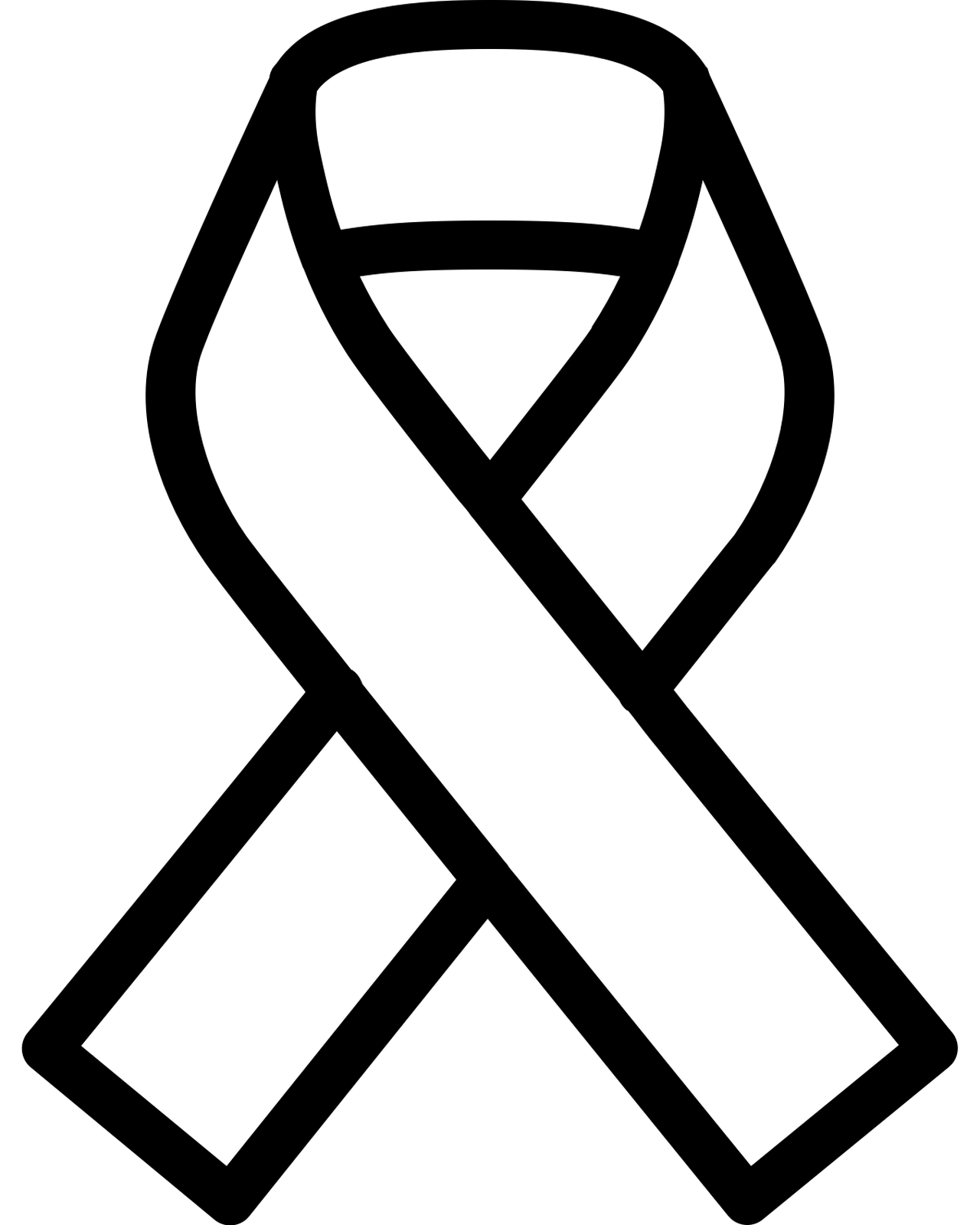 Any talk of suicide should always be taken seriously.
[Speaker Notes: Most people who attempt suicide have given some warning—but this isn’t always the case. If someone has attempted suicide before, the risk is even greater. 

Risk of suicide is a major concern for people with mental health conditions. Encouraging someone to get help is a first step towards safety. 

People who attempt suicide typically feel overwhelming emotional pain, frustration, loneliness, hopelessness, powerlessness, worthlessness, shame, guilt, rage and/or self- hatred. The social isolation so common in the lives of those with mental illness can reinforce the belief that no one cares if they live or die. 

If someone is expressing thoughts of suicide, do not leave them alone]
Suicide concern -what Can YOu do?
Don’t be afraid to talk to the student about it. 
Start a conversation. 
Open the conversation by sharing specific signs you’ve noticed: 
“I’ve noticed lately that you [said you haven’t been sleeping, aren’t interested in sports anymore, which you used to love, are writing a lot of sad poems, etc.] ...”
[Speaker Notes: Do not leave them alone!]
ASK some questions
✔   Are you thinking about suicide?” 
✔  “Do you have a plan? Do you know how you would do it?” 
✔  “When was the last time you thought about suicide?”
[Speaker Notes: Asking about suicide doesn’t encourage someone to become suicidal

Some additional questions if they have a plan – do they have the means available to them?]
Popular crisis intervention programs
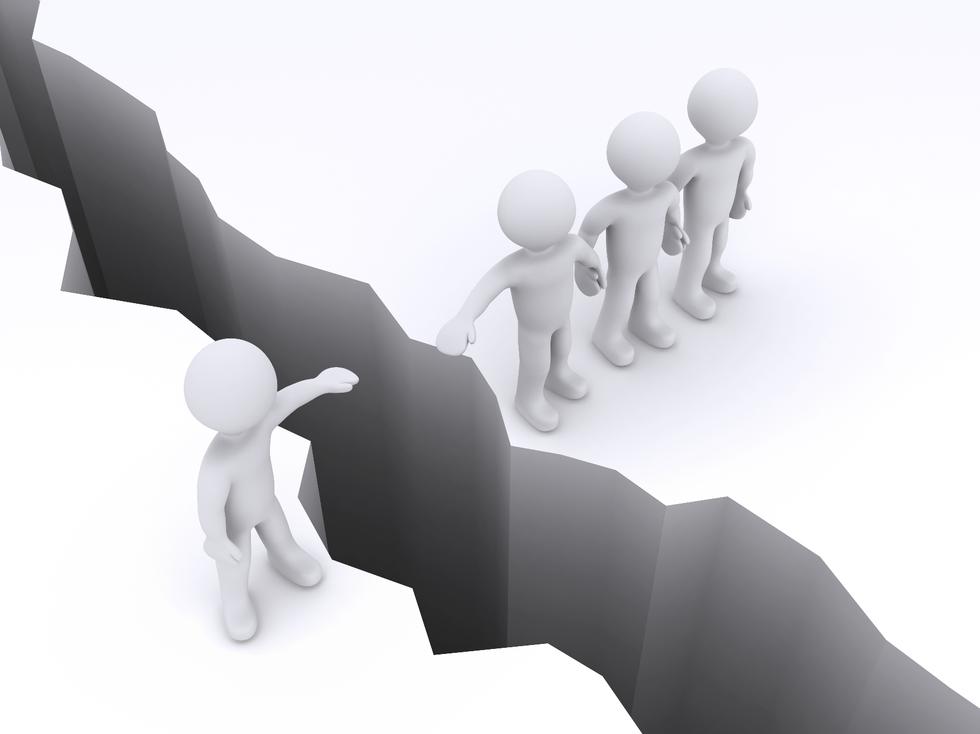 [Speaker Notes: I want to present a few crisis intervention programs that are out there so that you are aware of them and you may want to check them out to see if they have material that would be helpful to your center and could be incorporated in a center wide training program]
10 essential values
Avoid Harm
Person-centered
Shared responsibility
Addressing trauma
Personal safety plan
Strength-based
Whole person
Person as credible source
Recovery, resilience and natural supports
Prevention
[Speaker Notes: Each of these programs tend to share the same core values:

1. Avoiding harm. Precipitous responses to individuals in mental health crises—often initiated with the intention of establishing physical safety—sometimes result in harm to the individual. An appropriate response to mental health crises considers the risks and benefits attendant to interventions and whenever possible employs alternative approaches, such as controlling danger sufficiently to allow a period of “watchful waiting.”. 
2. intervening in Person-centered ways.. Nevertheless, appropriate crisis assistance avoids rote interventions based on diagnostic labels, presenting complaint or practices customary to a particular setting. Appropriate interventions seek to understand the individual, his or her unique circumstances and how that individual’s personal preferences and goals can be maximally incorporated in the crisis response. 
3. Shared responsibility. An acute sense of losing control over events or feelings is a hallmark of mental health crises. An appropriate crisis response seeks to assist the individual in regaining control by considering the individual an active partner in—rather than a passive recipient of—services. 
4. Addressing trauma. Crises, themselves, are intrinsically traumatic and certain crisis interventions may have the effect of imposing further trauma—both physical and emotional. In addition, people with serious mental illness have a high probability of having been victims of abuse or neglect. It is essential that once physical safety has been established, harm resulting from the crisis or crisis response is evaluated and addressed without delay. 
5. Establishing feelings of Personal safety. An individual may experience a mental health crisis as a catastrophic event and, accordingly, may have an urgent need to feel safe. What is regarded as agitated behavior may reflect an individual’s attempts at self-protection, though perhaps to an unwarranted threat. Assisting the individual in attaining the subjective goal of personal safety requires an understanding of what is needed for that person to experience a sense of security (perhaps contained in a crisis plan or personal safety plan previously formulated by the individual) and what interventions increase feelings of vulnerability (for instance, confinement in a room alone). 
6. Based on strengths. Sharing responsibility for crisis resolution means understanding that an individual, even while in crisis, can marshall personal strengths and assist in the resolution of the crisis. An appropriate crisis response seeks to identify and reinforce the resources on which an individual can draw, not only to recover from the crisis event, but to also help protect against further occurrences. 
7. Whole Person. For individuals who have a mental illness, the psychiatric label itself may shape—even dominate—decisions about which crisis interventions are offered and how they are made available. An individual with a serious mental illness who is in crisis is a whole person, whose established psychiatric disability may be relevant but may—or may not—be immediately paramount. That the individual may have multiple needs and an adequate understanding of the crisis means not being limited by services that are compartmentalized according to healthcare specialty. An individual’s emergency may reflect the interplay of psychiatric issues with other health factors. And while the individual is experiencing a crisis that tends to be addressed as a clinical phenomenon, there may also be a host of seemingly mundane, real-world concerns that significantly affect an individual’s response: the whereabouts of the person’s children, the welfare of pets, whether the house is locked, absence from work, and so on. 
8. The Person as credible source. Assertions or complaints made by individuals who have been diagnosed with a serious mental illness tend to be viewed skeptically by others. Particularly within the charged context of mental health For these reasons, an appro­priate response to an individual in mental health crisis is not dismissive of the person as a credible source of information—factual or emotional—that is important to understanding the person’s strengths and needs. 
9. Recovery, resilience and natural supports. It is important not to lose sight of the fact that a crisis episode may be a temporary relapse and not definitional of the person or that individual’s broader life course. An appropriate crisis response contributes to the individual’s larger journey toward recovery and resilience and incorporates these values. Accordingly, interventions should preserve dignity, foster a sense of hope, and promote engagement with formal systems and informal resources. 
10. Prevention. An appropriate crisis response works to ensure that crises will not be recurrent by evaluating and considering factors that contributed to the current episode and that will prevent future relapse.]
Psychological first aid (PFA)
Psychological first aid involves humane, supportive and practical help to fellow human beings suffering serious crisis events. 
It is written for people in a position to help others who have experienced an extremely distressing event. It gives a framework for supporting people in ways that respect their dignity, culture and abilities.
[Speaker Notes: As a front-line strategy, PFA is not intended for delivery by mental health specialists; rather, it is designed to be administered by a multiplicity of lay providers, ranging from professional disaster responders (emergency services personnel, medical emergency teams) through to teachers, clergy, and PFA-trained disaster volunteers.

There is an absence of any solid evidence for PFA effectiveness.60 The reviewers were unable to find any randomized trials, nor any non-randomized or even large descriptive studies. Thus, the best available “evidence” is currently restricted to peer-reviewed consensus statements and guidelines. Based on the literature review process, the authors recommend supporting the use of PFA but note that PFA is “evidence informed but without proof of effectiveness”]
Therapeutic Crisis Intervention in schools (TCIS)
Goals:
Create a safe, caring and supportive environment
Proactively prevent crisis from occurring
De-escalate students in crisis
Effectively and safely managing an acute crisis
Reduce the risk of harm to students and staff if physical intervention is necessary
Improve students coping strategies when faced with stressful situations
[Speaker Notes: TCIS is a crisis prevention and intervention program created by Cornell University designed to teach staff how to help at-risk children learn constructive ways to handle crisis]
CRISIS Prevention institute (CPI)
CPI offers nonviolent crisis intervention training designed to teach best practices for managing difficult situations and disruptive behaviors.
Students learn how to identify at-risk individuals and use nonverbal and verbal techniques to defuse hostile or belligerent behavior.
[Speaker Notes: It has been widely adapted internationally – again is evidence informed not evidence based although they do focus on effectiveness in user reviews but the research seems to be anecdotal vs. quantitative]
Crisis intervention training (CIT)
Crisis Intervention Training most often represents a training curriculum consisting of both verbal and physical intervention techniques to be utilized by a first “responder” in efforts to calm an individual in crisis.
[Speaker Notes: Endorsed by NAMI (National Alliance for the Mentally Ill)]
Evidence-based research
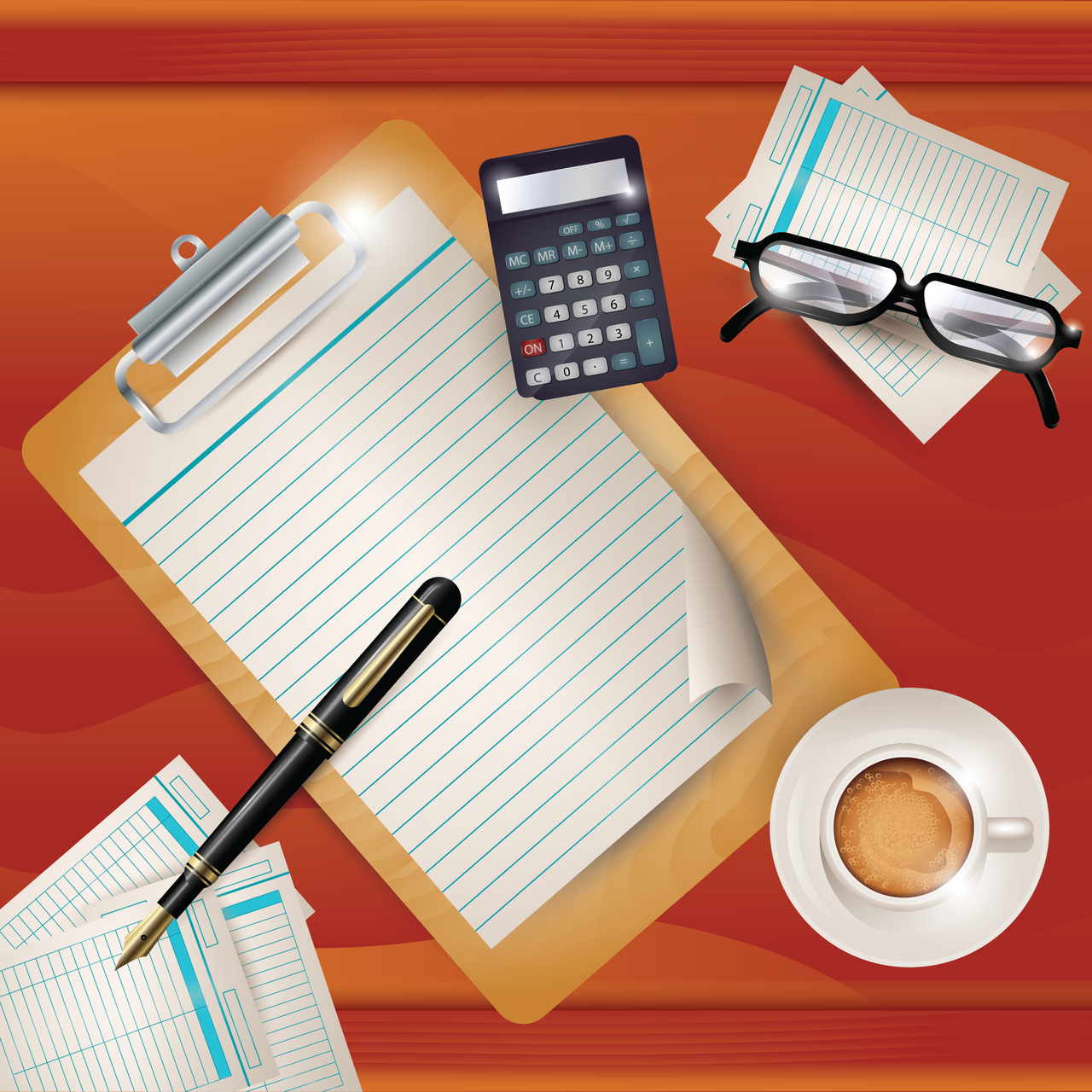 What is an evidence-based practice for mental health crisis intervention?
[Speaker Notes: Trick question.
At best, there are practices that are evidence informed but there is no evidence based practice in crisis intervention]
Behavioral Health Screening
Screening for suicide and related risk factors is key approach to increase identification and referral of youth at risk of suicide, and ultimately, for youth to follow-up with recommendations for mental health treatment.
[Speaker Notes: Best practices for school based screening of behavioral health and suicide risk have not been established, but discussion in the literature has focused on the feasibility of screening, selection of an appropriate screening tool, and the accessibility of referral options for identified students, among other considerations (Katz et al., 2013; Robinson et).

So at minimum, the Social Intake Form serves as a basic behavioral health screening tool in Job Corps.

Do any centers use validated risk assessments on students presenting to health and wellness or at orientation or student health events?

https://doi.org/10.1007/s12310-018-9245-8 
School‑Based Suicide Prevention: A Framework for Evidence‑Based
Practice. Jonathan B. Singer1 · Terri A. Erbacher2 · Perri Rosen3
© Springer Science+Business Media, LLC, part of Springer Nature 2018]
Best practices in crisis intervention
www.ed.gov/admins/lead/safety/emergencyplan/crisisplanning.pdf
[Speaker Notes: Crisis response is just one phase in a constantly evolving cycle in emergency management. Truly prepared campuses routinely assess their potential risks, mitigate the correctable issues and minimize foreseeable dangers, plan for imaginable crises, efficiently respond to, and recover from, actual emergencies, then reassess and re-plan for future crises based on new lessons learned. 

Best Practices in Crisis Intervention Tacy Costanzo ♦ CSA 583 ♦ November 2006]
Case studies
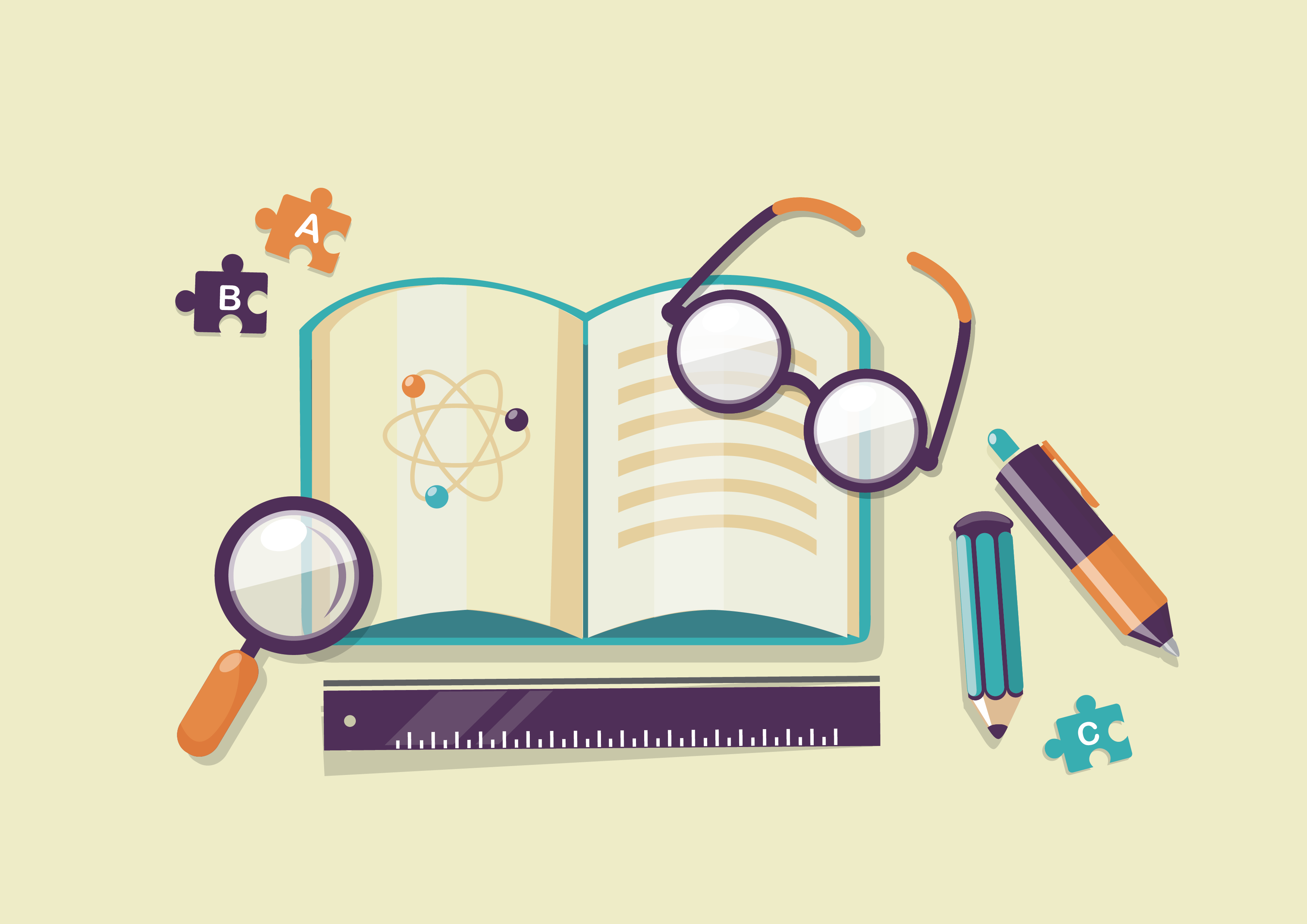 [Speaker Notes: 35]
Scenario #1: Kim
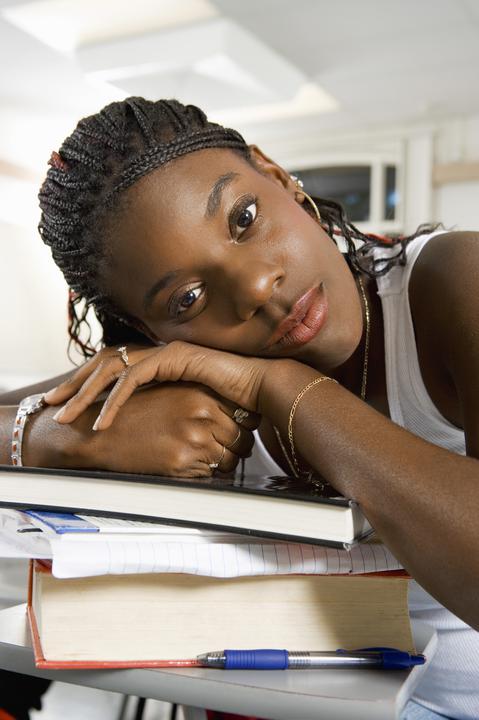 In class today, Kim seems like she can barely stay awake. You try to talk with her after class, and she seems disoriented and wobbly.  You ask if she is OK and she says yes.

What might you do?
[Speaker Notes: What is your first concern?]
Scenario #2: Joey
You are on duty in the dorm and it is 2 a.m.  A student who you know has been upset about a relationship breakup is pacing the halls and states he hasn’t been able to sleep in 5 days. He assures you he will be fine and goes off to take a shower.

Name the red flags.
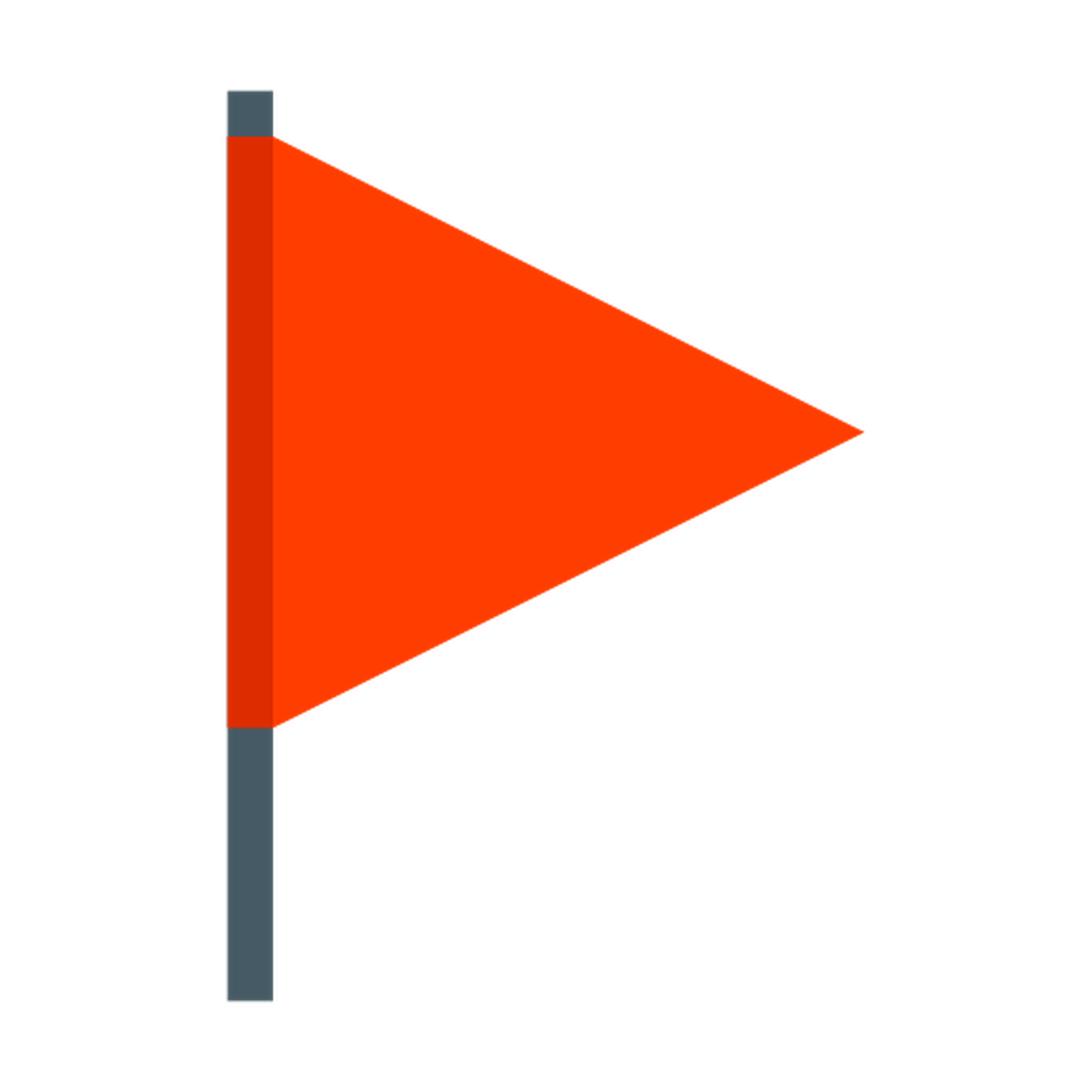 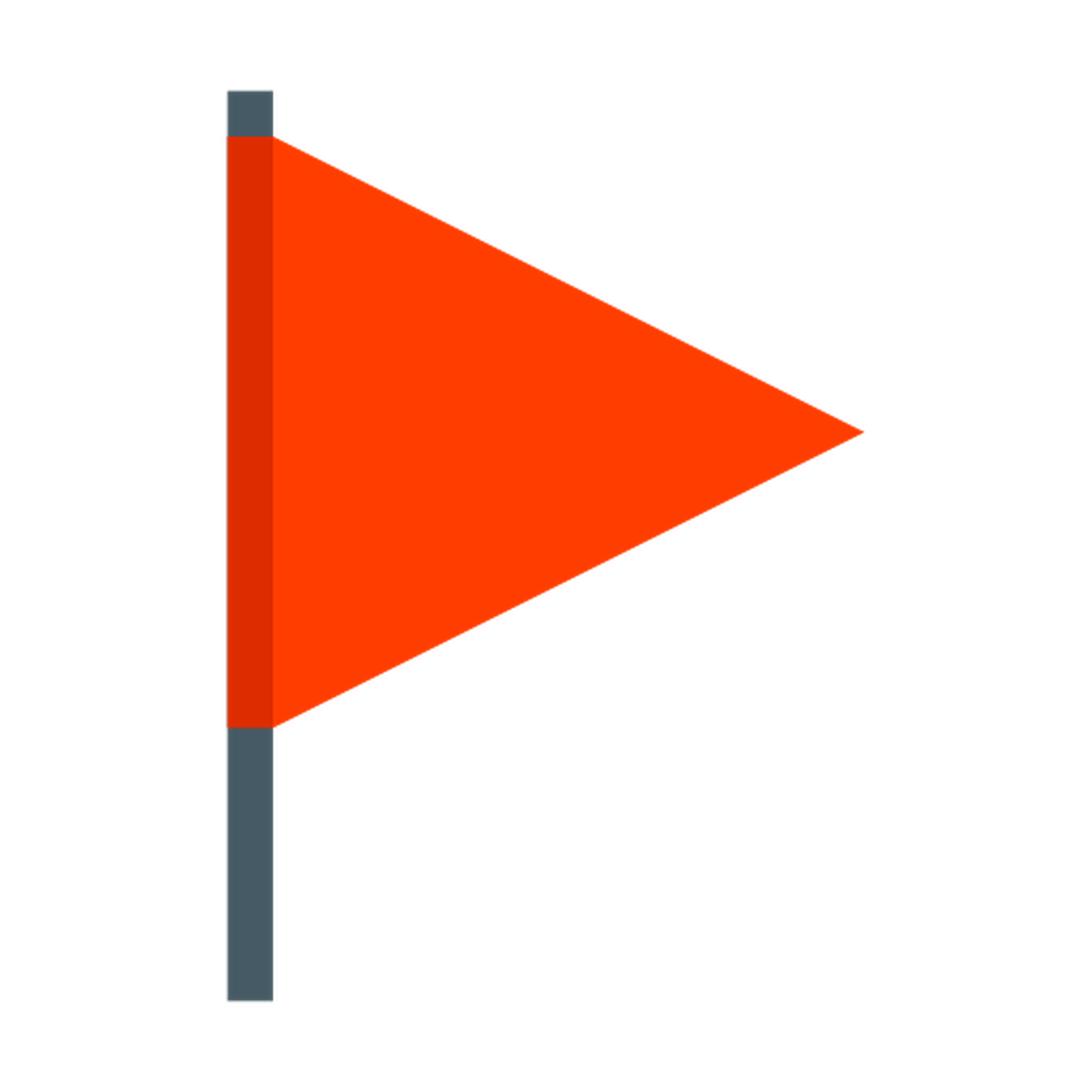 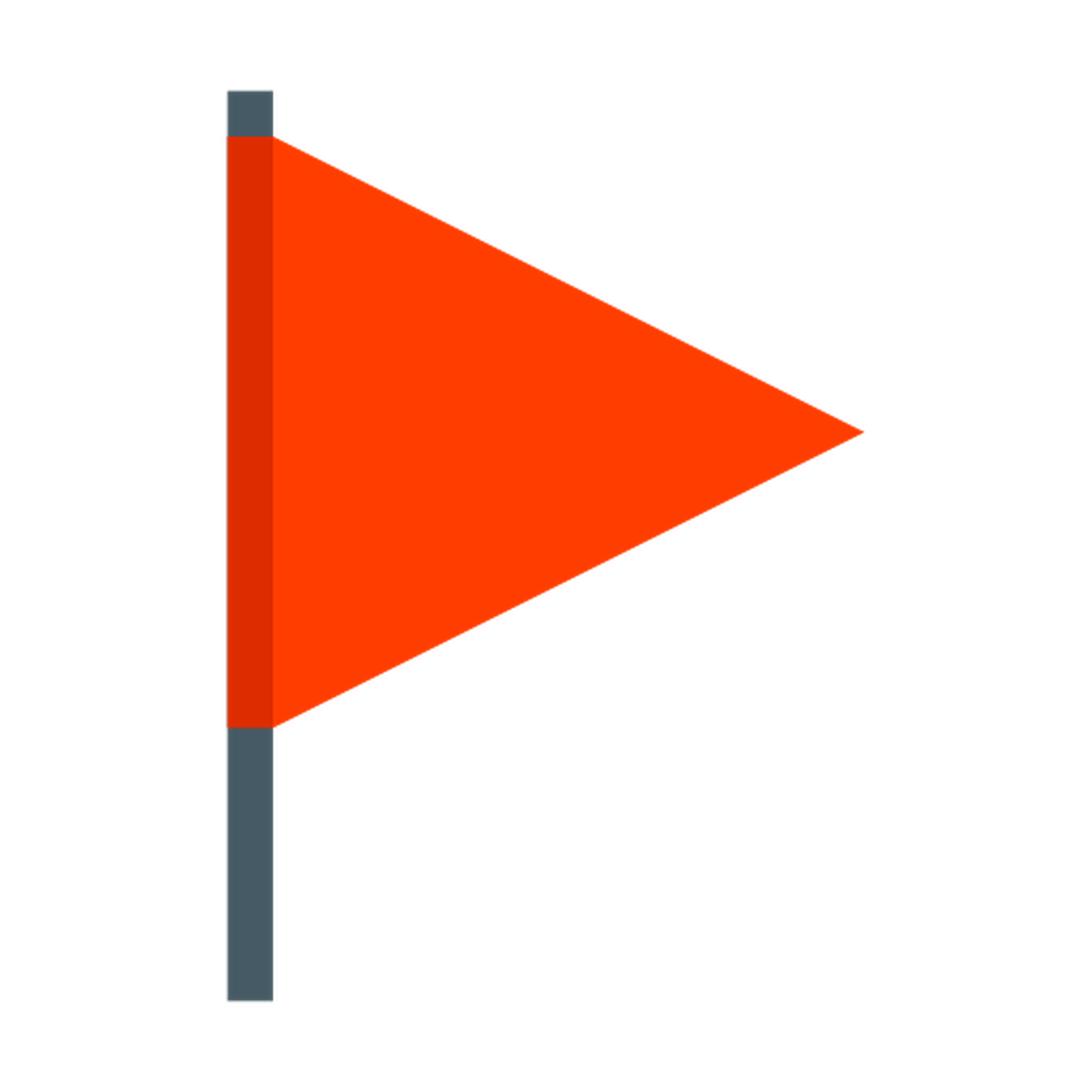 [Speaker Notes: Not sleeping
Agitated
Relationship breakup]
Scenario #3: Jorge
You hear loud shouting outside the lunch room.  You expect to see students arguing but it is only one student yelling at nothing that you can see. The words don’t make sense and other students have gathered to watch and mock him. He is clearly afraid of something but you don’t see what it might be. He has always been very quiet and is not a trouble maker. 
Do you intervene and if so how might you approach him?
Pop quiz!
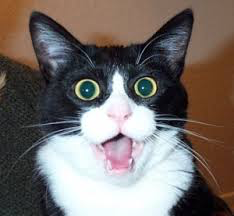 [Speaker Notes: Ok – Let’s go back to the learning objectives and try a few questions:]
list 3 things you could do or say in a mental health crisis
[Speaker Notes: What would be helpful?]
What are 3 things to avoid doing in a mental health crisis?
References and resources
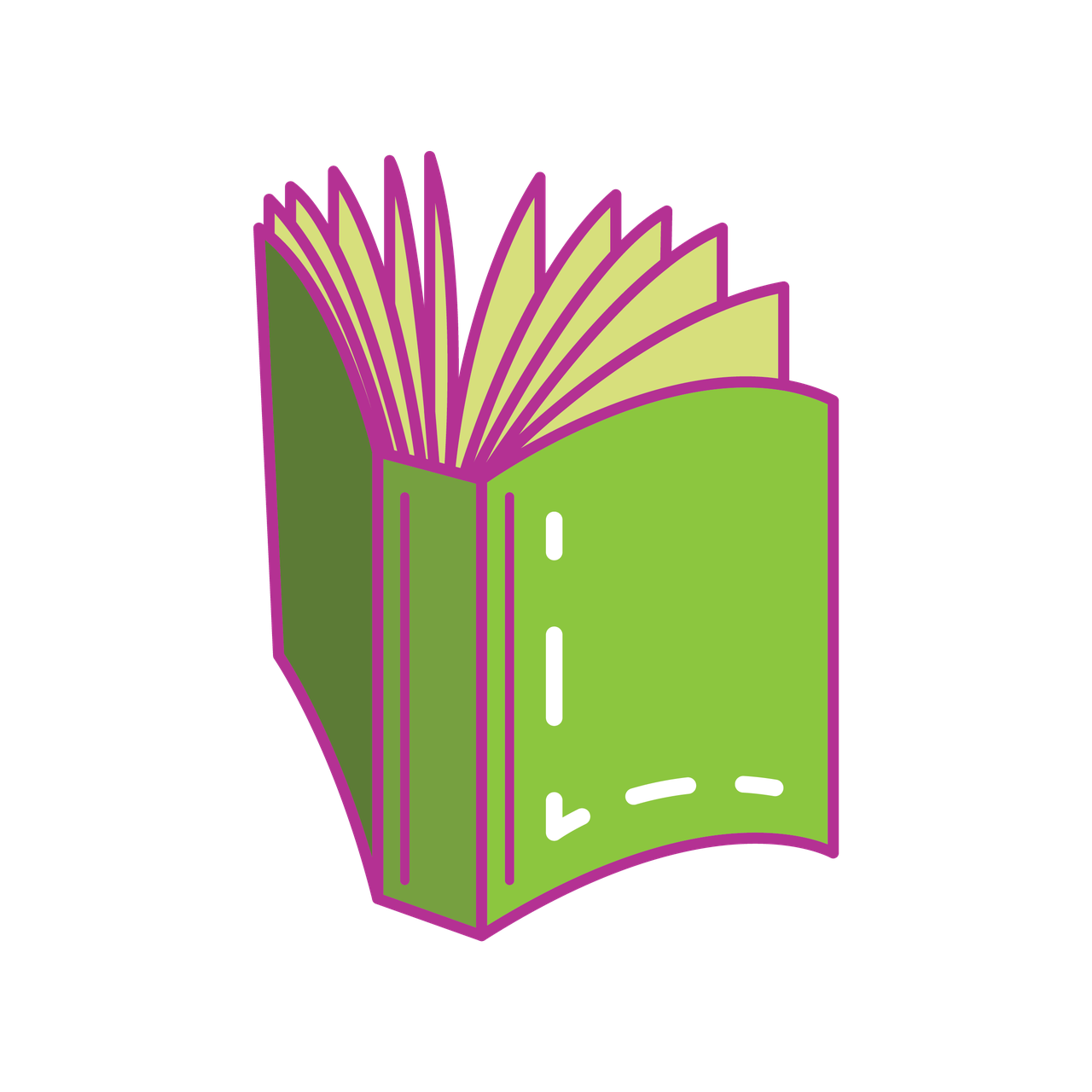 Familiarize yourself with your center sop for mental health emergencies
Your  Job Corps Center  SOP, for Mental Health Emergencies,  Treatment Guidelines, SMGs etc.
[Speaker Notes: Do you know what your center policy is? If not, now would be a good time to review it!

What other resources would be helpful? 
Treatment Guidelines for Suicidal Threats and Behavior and Psychosis
Symptom Management Guidelines for Unusual Behavior and Suicide
Critical Incident Plan]
Job corps wellness resources
CMHC
TEAP
HEALS
Student Support Groups
AA/NA/Al Anon
Others?
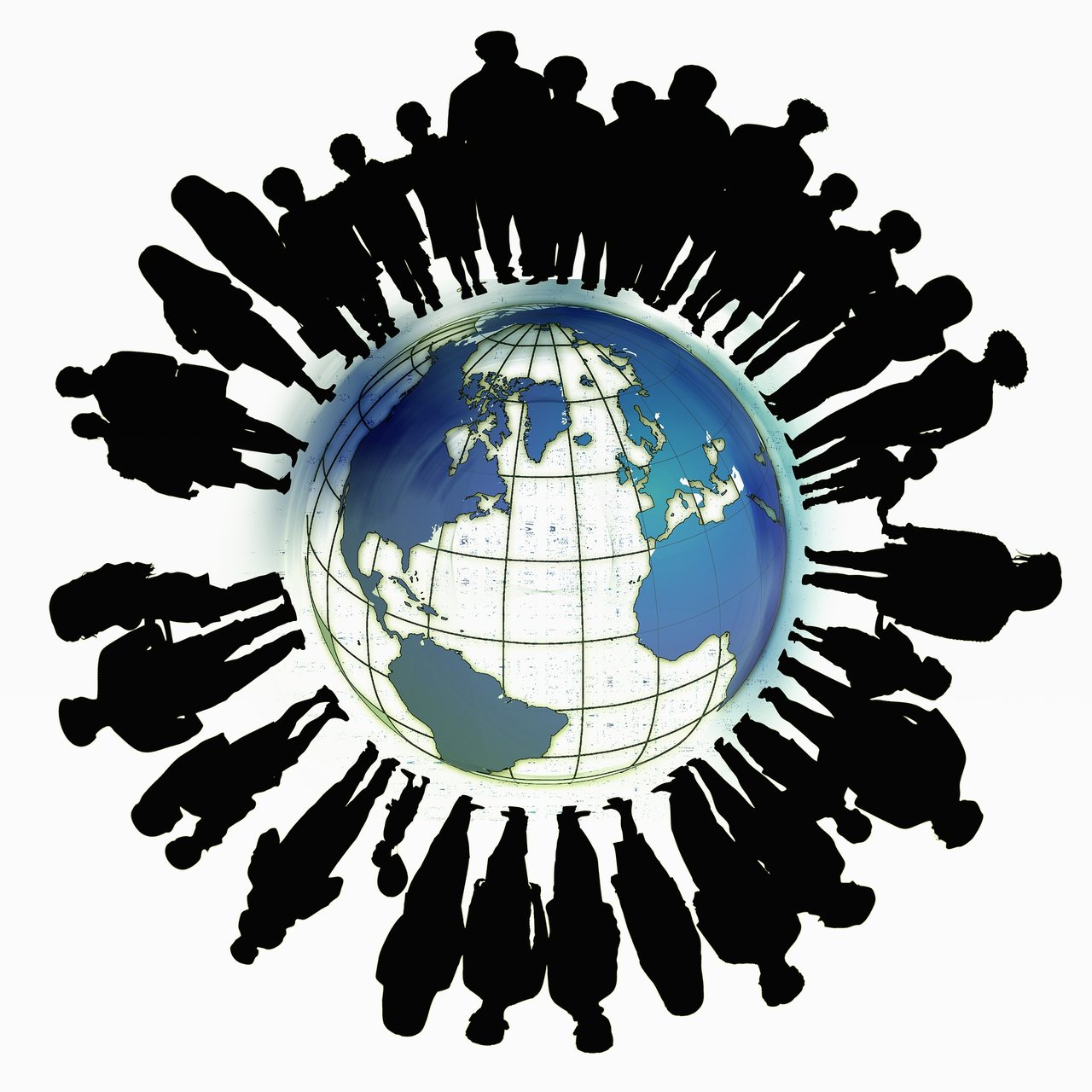 [Speaker Notes: The beauty of Job Corps is that there is a safety net built into the program. Everyone brings something different to the Wellness program regardless of title.

What about community resources you can pull in?]
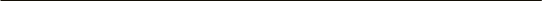 Helpful Web Resources
Navigating a Mental Health Crisis by NAMI : https://www.nami.org/About-NAMI/Publications-Reports/Guides/Navigating-a-Mental-Health-Crisis/Navigating-A-Mental-Health-Crisis.pdf 
Ohio State’s General Guidelines for Assisting Students in Distress : https://www.ohio.edu/student-affairs/dean-of-students/guide-student-distress 
Psychological First Aid: https://www.apa.org/practice/programs/dmhi/psychological-first-aid/training 
Detailed information on handling a student crisis at the CalTech counseling site: http://www.coundeling.caltech.edu/guide/crisis.html  
Campus Emergency Planning Handbook: http://www.ed.gov/admins/lead/safety/emergencyplan/crisisplanning.pdf 
Practice Guidelines: Core Elements in Responding to a Mental Health Crisis. https://store.samhsa.gov/system/files/sma09-4427.pdf
[Speaker Notes: Ohio State’s General Guidelines for Assisting Students in Distress -  This document explains how to observe, listen to, reach out and offer assistance to distressed students and how important it is to instill hope during crises. It urges to ‘trust your gut’, if something seems wrong, something probably is wrong.]
Other Resources…
National Suicide Prevention Line:1-800-273-8255

National Alliance for the Mentally Ill (NAMI) (Check for your state and local chapters): www.nami.org
[Speaker Notes: A word about NAMI]
Questions/comments?
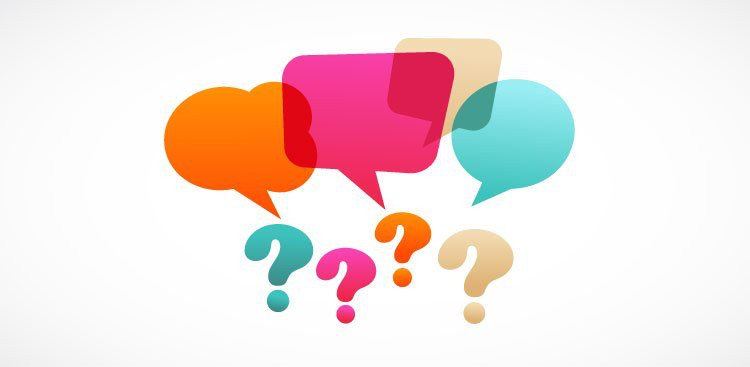